Присоединяйся к волонтерскому движению 
на ФГУП «ГХК»
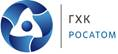 Выбирай интересное для тебя направление и участвуй !
Приоритетные  направления корпоративного добровольчества
Кто такие волонтеры? 

Неравнодушные люди, которые готовы делиться опытом и помогать развиваться своим коллегам и Комбинату. Им есть дело до всего, что происходит на предприятии, в городе, в отрасли
1. Социальная адаптация и наставничество
4. Проведение профориентационных мероприятий
Участники
Работники предприятия, члены их семей
2. Продвижение здорового образа жизни
5. Сохранение окружающей среды
Есть вопросы по направлениям? 
Обращаемся к кураторам волонтерского движения
3. Помощь животным
6. Поддержка социально незащищенных слоев населения и ветеранов